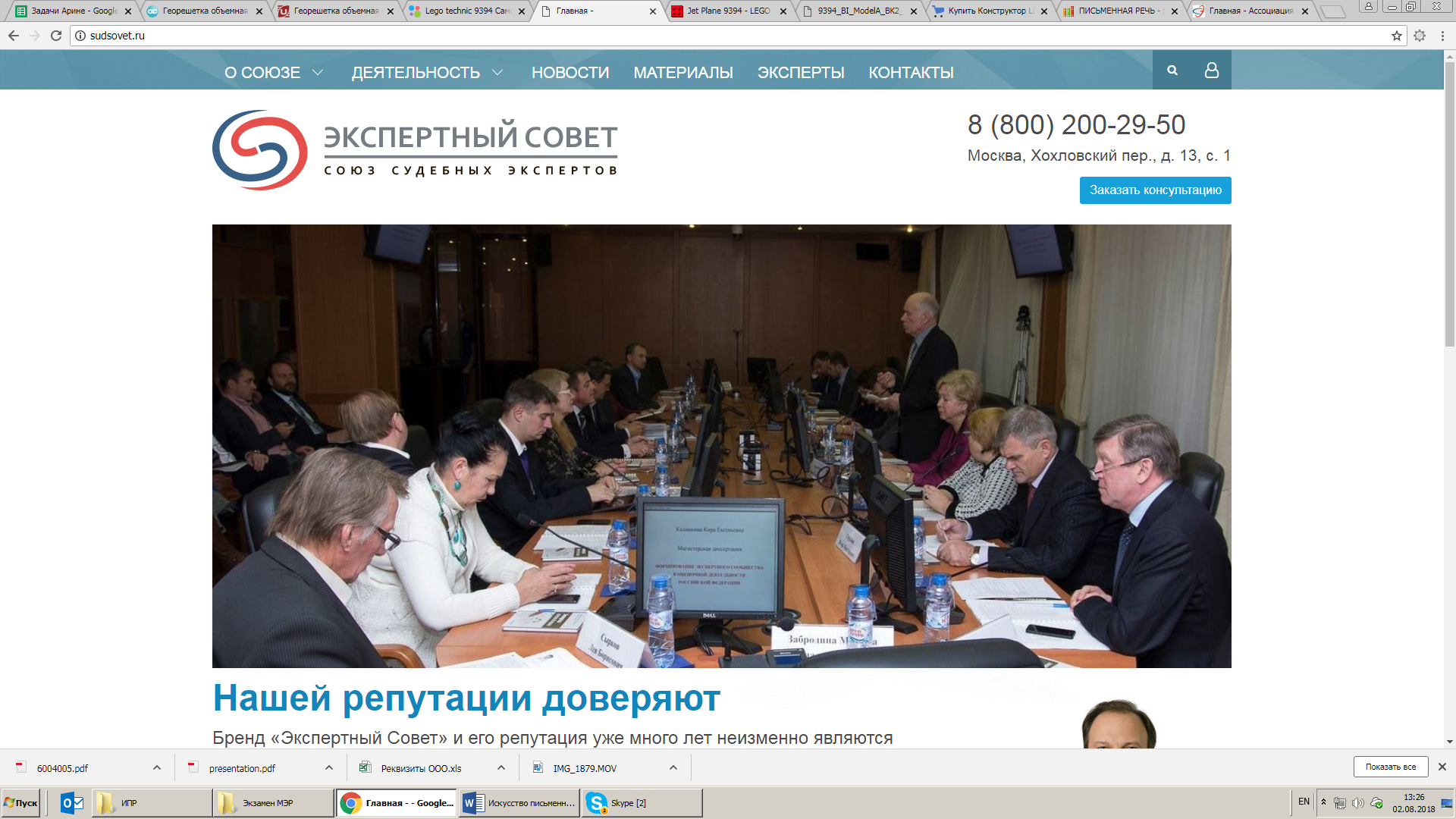 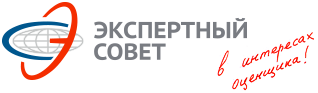 Безопасность Экспертаи лучшая практика письменной коммуникации
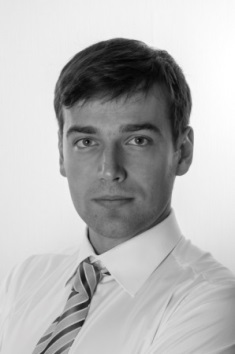 ИЛЬИН Максим Олегович
Исполнительной директор
Ассоциация «СРОО «Экспертный совет», к.э.н.
Москва, 2018
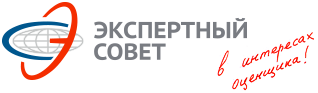 Ассоциация
«Саморегулируемая организация оценщиков «Экспертный совет»
Безопасность Эксперта
2
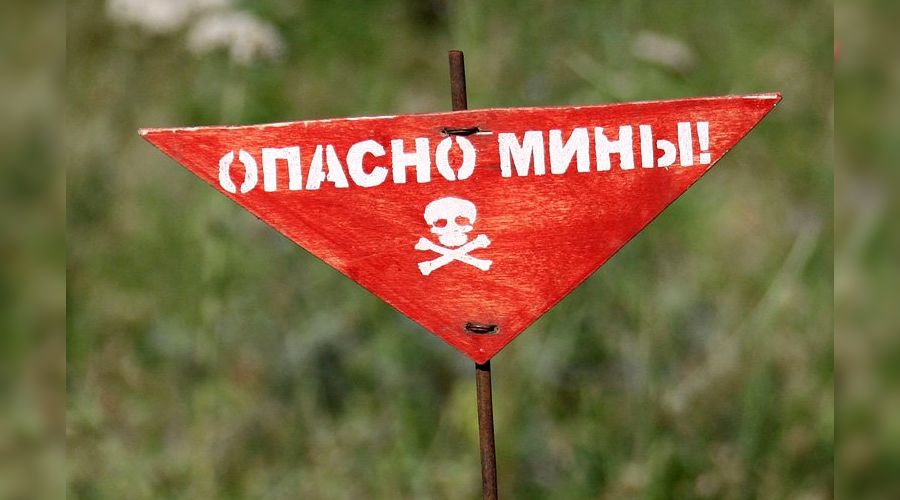 Быть добросовестным – этого уже недостаточно,
чтобы обеспечить свою профессиональную безопасность!
3
Основы безопасности Оценщика
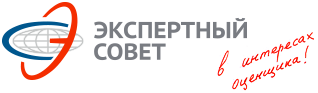 srosovet.ru
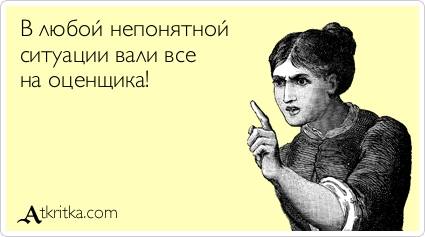 4
Актуальность темы
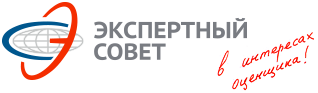 srosovet.ru
рост количества попыток привлечения Оценщиков к ответственности;
повышение квалификации оппонентов и качества материалов, направленных против Оценщиков;
включение Оценщика в состав обвиняемой группы лиц;
повышение внимания к роли Оценщика в процессах;
перекладывание вины с выгодоприобретателей сделок на Оценщика;
использование укрупненных непрофессиональных суждений для определения величины ущерба;
низкое качество судебной экспертизы, выводы которой ложатся в основу обвинений;
целенаправленная эскалация конфликтных ситуаций со стороны различных интересантов с целью дискредитации как отдельных заказчиков оценочных услуг, самих Оценщиков, так и оценочной деятельности, саморегулирования в целом.
5
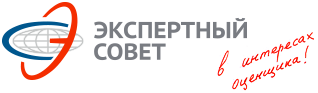 Методическая основа вебинара
srosovet.ru
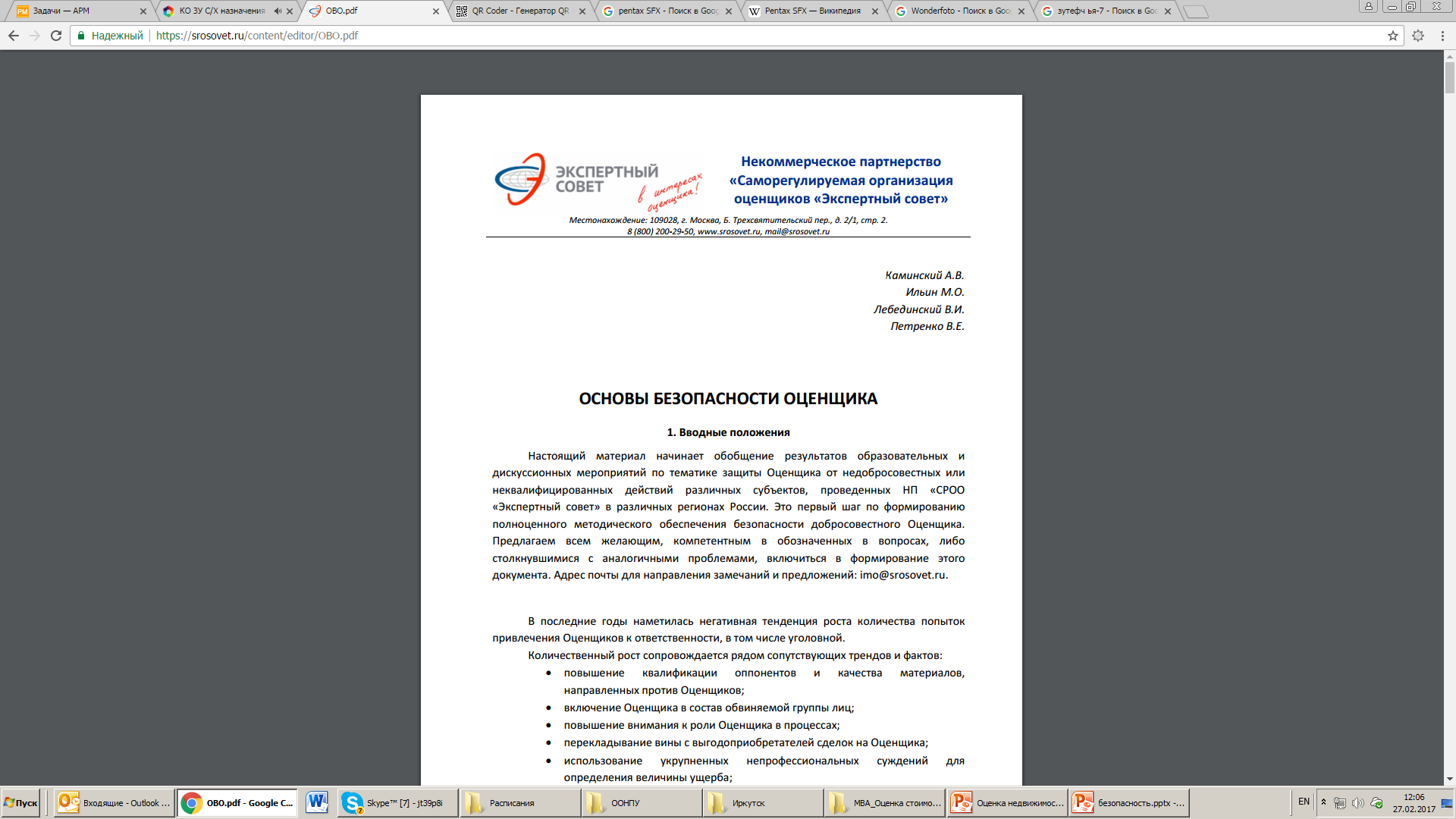 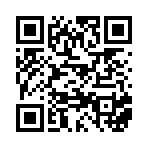 6
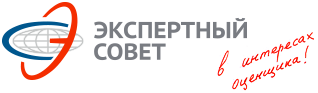 Схема «защиты Васильевой»
srosovet.ru
Под основной удар обвинителей выставляется Оценщик, формируется два рубежа защиты:

1. К основным выгодоприобретателям не могут предъявляться обвинения пока не доказано, что отчеты об оценке, на основании которых совершались сделки, искажают стоимость. Если таких доказательств нет, значит – нет и ущерба.
2. Если доказан факт искажения стоимости в отчетах об оценке, то нужно судить Оценщика, так как заказчик не виноват, что Оценщик ввел его в заблуждение, ведь заказчик не обладает специальными познаниями в области оценочной деятельности.
7
Источники угроз
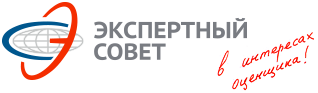 srosovet.ru
Представители следственных, правоохранительных, судебных структур и различных контролирующих органов
Конкуренты и «коллеги»
(в т.ч. эксперты СРОО и судебные эксперты) – желание увести клиента, черный пиар и пр.
Заказчик оценки
(искажение информации о составе объекта оценки, фальсификация исходных данных или преднамеренное скрытие (непредставление) информации, оказывающей существенное влияние на итоговую стоимость объекта оценки, лжесвидетельство в рамках следственных мероприятий, оказание давления через неоплату оказанных услуг или внесение в список недобросовестных поставщиков пр.)
Третьи лица, недовольные результатами оценки
(например, вторая сторона сделки, в которую вовлечен объект оценки) – направление жалоб в СРОО, прокуратуру и другие контролирующие органы.
8
Причины угроз
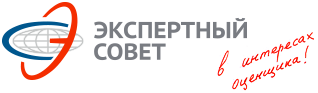 srosovet.ru
злой умысел
некомпетентность
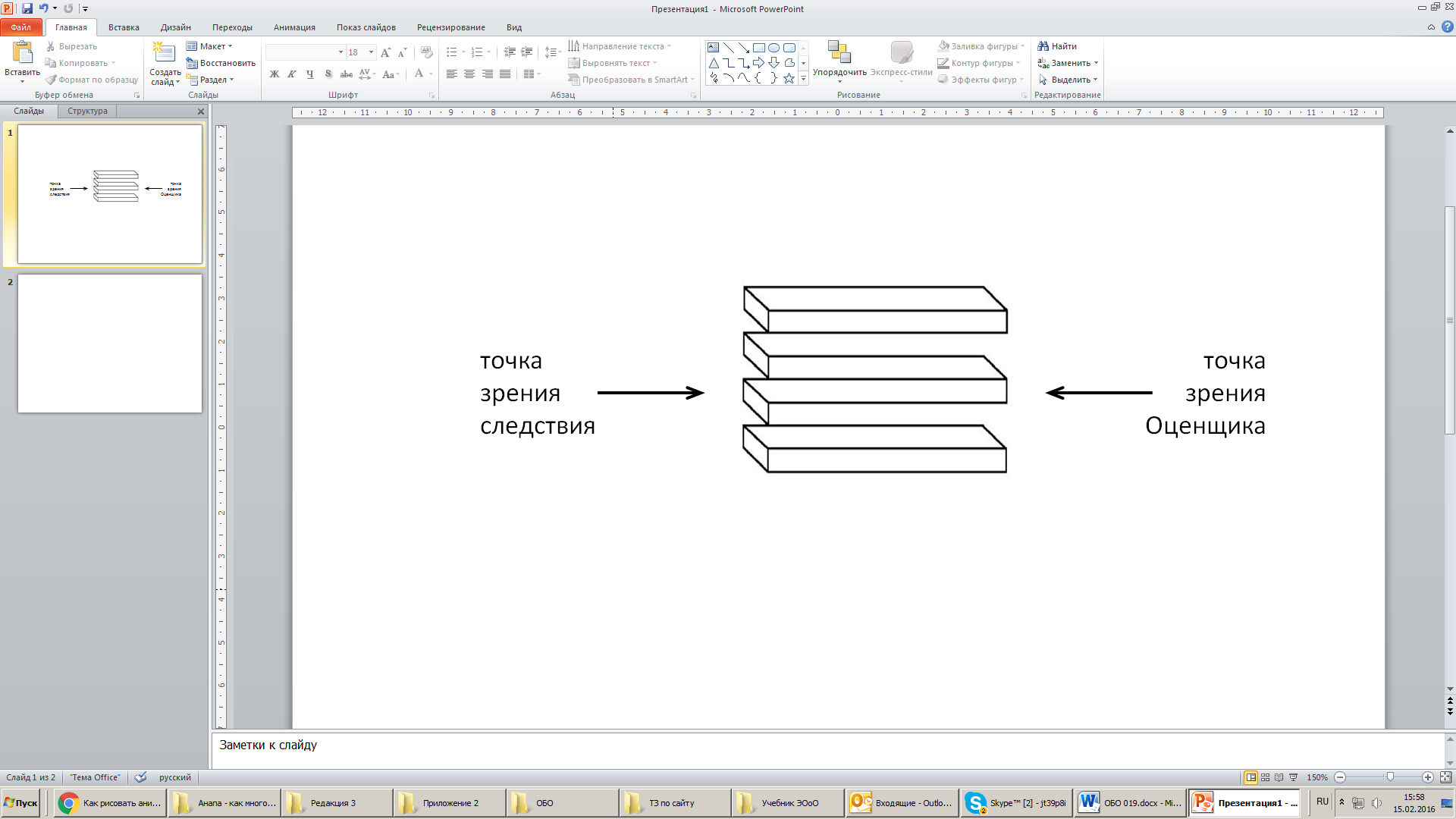 Три или четыре? Попробуй доказать следствию
9
Возможные проблемы
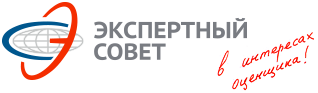 srosovet.ru
потеря личной свободы
от нахождения в изоляторе временного содержания до отбывания реального срока в местах лишения свободы
получение условного срока заключения
с учетом связанных с этим ограничений возможности заниматься некоторыми видами деятельности
существенные финансовые потери
расходы на адвоката, выплата штрафов и компенсаций за причиненный ущерб, упущенная выгода от потери клиента, неоплаты фактически оказанных услуг или запрета заниматься профессиональной деятельностью
репутационные, моральные потери
потеря времени
10
Уголовная ответственность
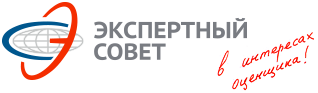 srosovet.ru
Ст. 159 УК РФ «мошенничество» – наказание вплоть до лишения свободы сроком до 10 лет (основные критерии – наличие злого умысла, группы лиц и ущерба). Возможна комбинация со ст. 30 (покушение на мошенничество).
Ст. 307 УК РФ «Заведомо ложные показание, заключение эксперта, специалиста или неправильный перевод».

Иногда действия квалифицируют как пособничество в совершении преступлений, предусмотренных следующими статьями:
ст. 160 «Присвоение или растрата», ст. 176 «Незаконное получение кредита», ст. 174 «Легализация (отмывание) денежных средств или иного имущества, приобретенных другими лицами преступным путем», ст. 204 «Коммерческий подкуп»;
ст. 172.1 «Фальсификация финансовых документов учета и отчетности финансовой организации», ст. 201 «Злоупотребление полномочиями», ст. 285 «Злоупотребление должностными полномочиями», ст. 286 «Превышение должностных полномочий» и пр.
11
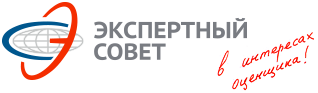 Направления
обеспечения безопасности
srosovet.ru
экономическое
методическое
управленческое
информационное
правовое
12
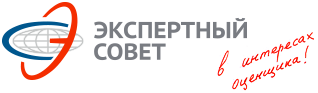 Управленческая безопасность
srosovet.ru
понимание предполагаемого использования результатов оценки

понимание трудоемкости оценки

внутренний контроль качества оценочных услуг

роль СРОО в обеспечении безопасности Оценщика

культура документооборота

план действий в нештатных ситуациях
13
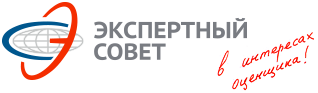 Методическая безопасность
srosovet.ru
разграничение ответственности

проверка на соответствие рыночным данным всей информации, используемой для оценки

повышение квалификации

официальная поддержка СРОО и/или других профессиональных объединений по сложным вопросам

корректная письменная коммуникация
14
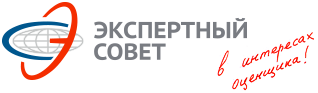 Информационная безопасность
srosovet.ru
соблюдение информационной гигиены(в т.ч. при письменной коммуникации)
Диалог «Оценщик ↔ Заказчик» является не только допустимой,
но и абсолютно обязательной составляющей процесса оценки
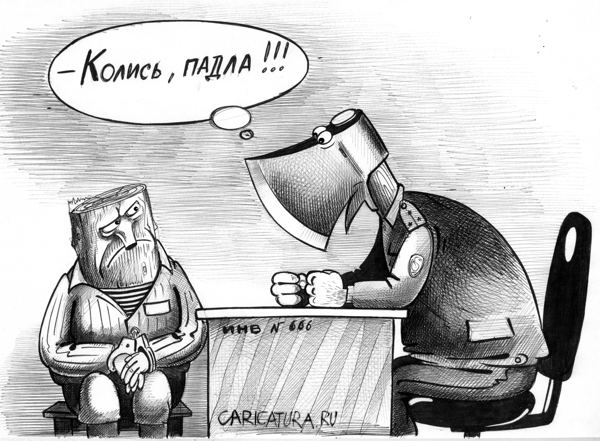 «– Ты мне оценишь во столько?
– Да. Оценю.»
использование современных технологий обеспечения информационной безопасности
15
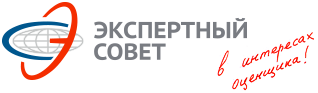 Экономическая безопасность
srosovet.ru
закрепление в договоре безопасной схемы взаимодействия с Заказчиком
проведение «предварительного расчета стоимости» за пределами основного договора на оказание услуг по оценке
16
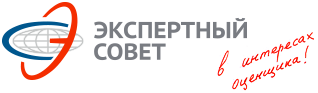 Правовая безопасность
srosovet.ru
хранение документального подтверждения существенных фактов в течение срока исковой давности
заключение договора с адвокатом заранее
готовность к различным вариантам развития событий
17
Будь готов!
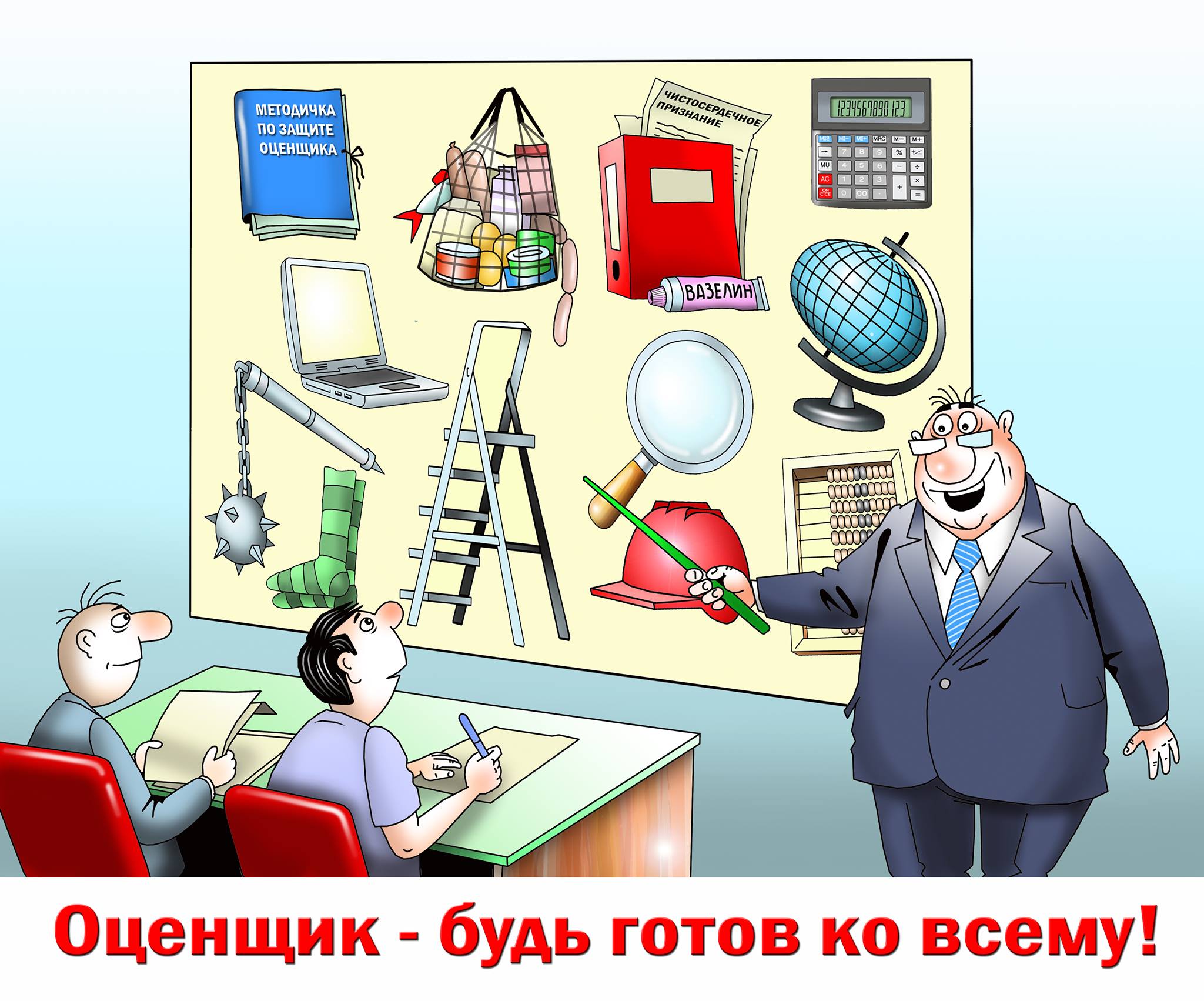 18
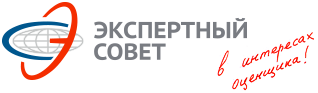 Ассоциация
«Саморегулируемая организация оценщиков «Экспертный совет»
Искусствописьменной коммуникациив деятельности Эксперта
19
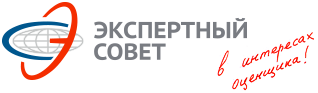 Актуальность
srosovet.ru
«То, что хорошо в письменной речи, плохо в устной. И наоборот»
В. Бациев, судья ВАС РФ в отставке
20
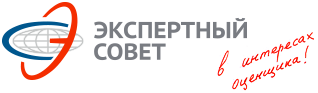 Актуальность:не давай оппонентам шанса
srosovet.ru
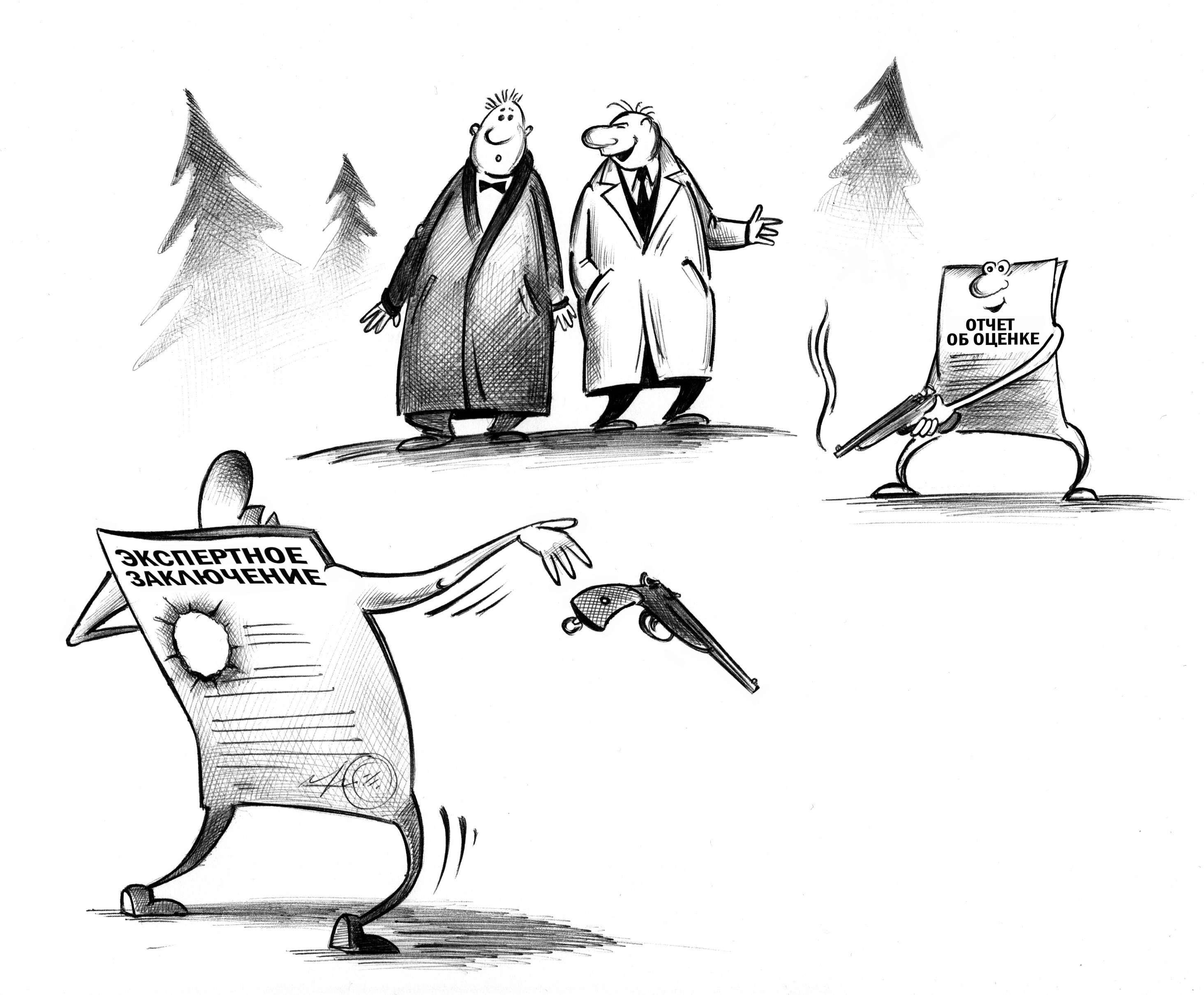 АнтиЭкспертиза в действии
21
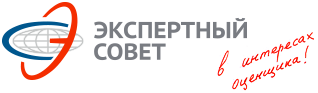 Список
рекомендуемых источников
srosovet.ru
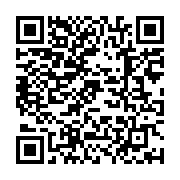 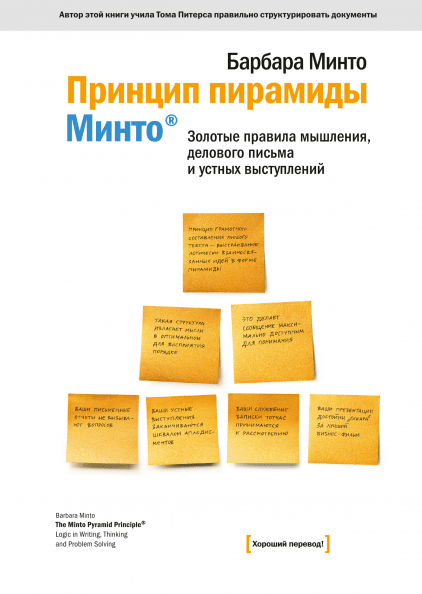 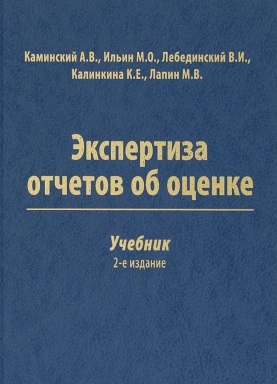 А.В. Каминский, М.О. Ильин,В.И. Лебединский и др. Экспертиза отчетов об оценке: Учебник. 2-е издание. – М.: Компания «Про-Аппрайзер», 2015.
Принцип пирамиды Минто®: Золотые правила мышления, делового письма и устных выступлений / Барбара Минто;пер. с англ. И. И. Юрчик,Ю. И. Юрчик. — 9-е изд. — М.: Манн, Иванов и Фербер, 2018.
Грищенкова А.В. Психология и убеждение в судебном процессе. – М.: Статут, 2018.
https://srosovet.ru/downloads/exp_book.pdf
22
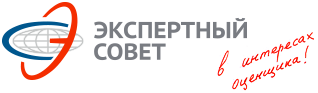 Особенности
письменной коммуникации
srosovet.ru
существование в отрыве от автора мысли
невозможностьневербальной коммуникации
низкая частота использования
возможность охватаспецифической аудитории
расширенные возможностиподготовки
23
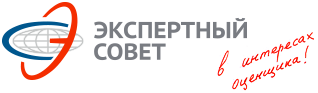 Особенности письменной коммуникации:
существование в отрыве от автора
srosovet.ru
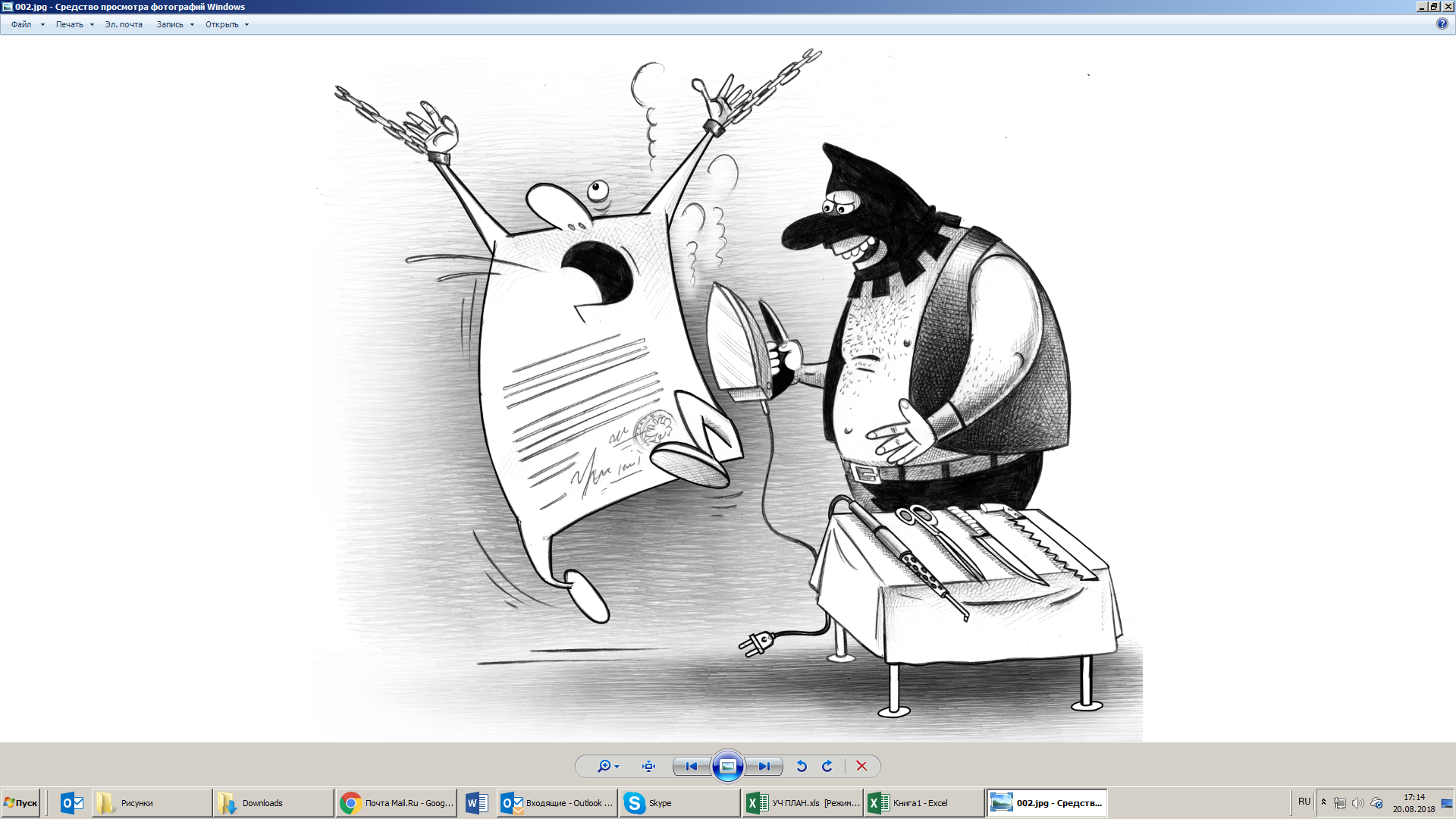 Документ может попастьв руки оппонента, который будет прилагать усилия (!), чтобы прочитать документ так, как выгодно ему
24
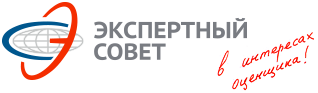 Особенности письменной коммуникации
srosovet.ru
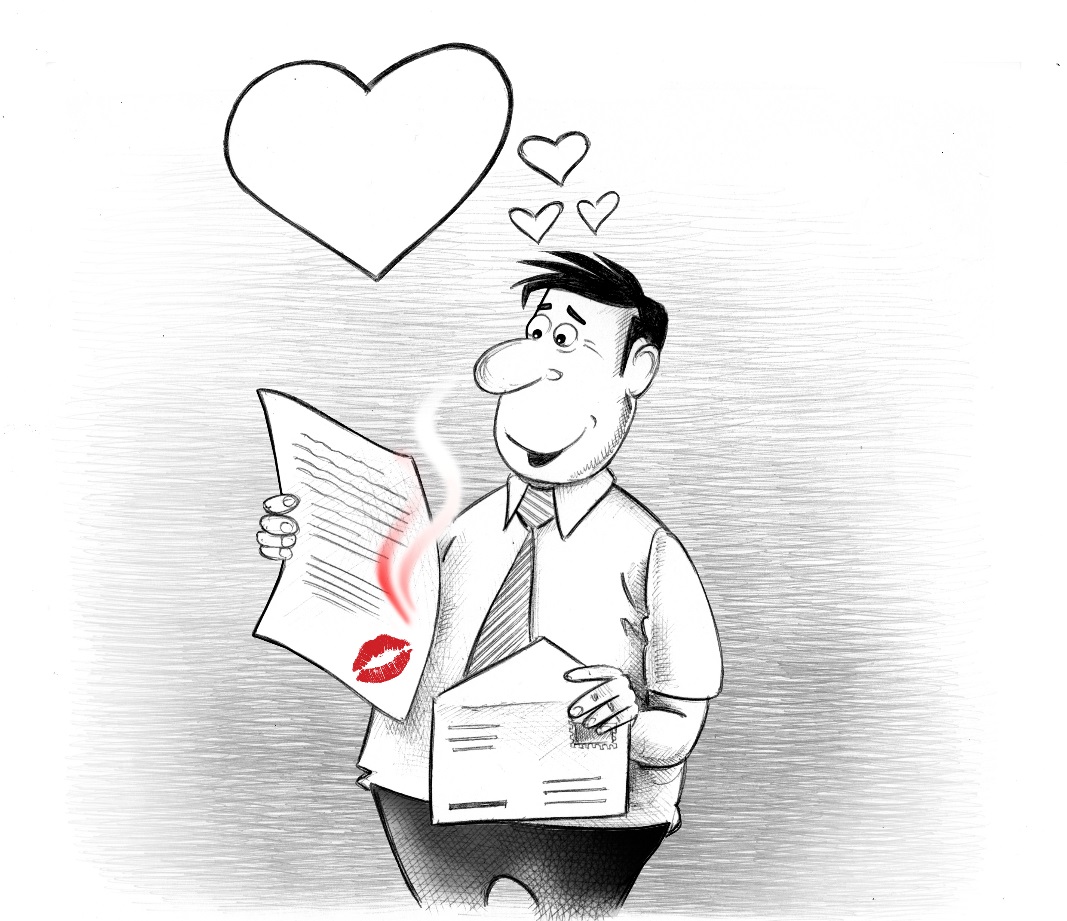 «Тот самый запах»
25
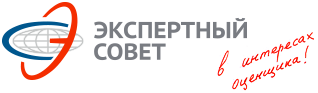 Критерии качества письменной коммуникации
srosovet.ru
Точность передачи мысли
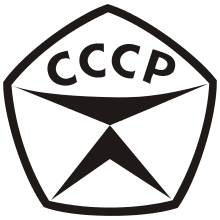 Обоснованность
Скорость передачи мысли
«Эмоциональное послевкусие»
Простота
26
Правила письменной коммуникации: логические
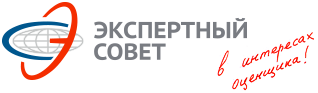 srosovet.ru
1. Определение цели
2. Учет целевой аудитории
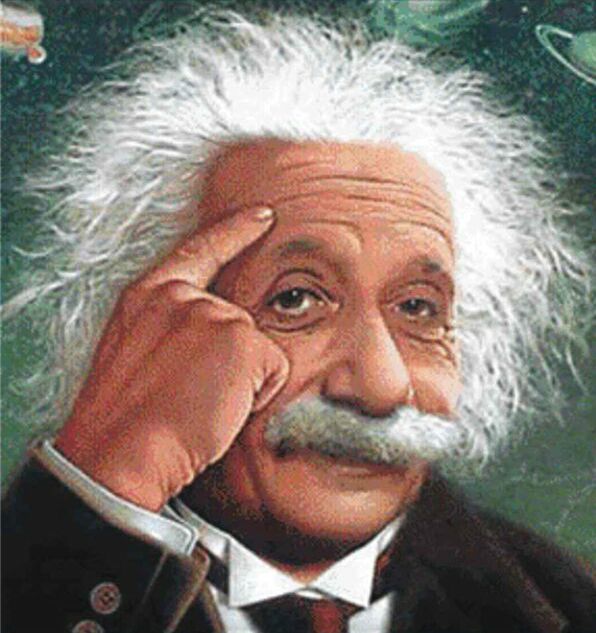 3. Формирование структуры
4. Расстановка акцентов
5. Стремлениек простоте
27
Логическое правило 1: определение цели
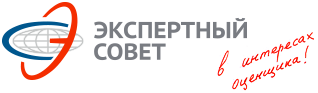 srosovet.ru
3. Передача эмоций
1. Доведение информации
2. Побуждениек действию
(бездействию)
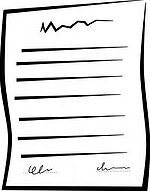 выигратьсудебный процесс
приобщение материалов к делу
тактическая
стратегическая
цели
t
28
Логическое правило 2:учет целевой аудитории
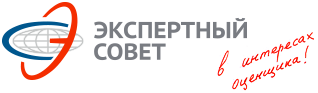 srosovet.ru
Для кого мы пишем?
Для среднестатистического Ивана Ивановича?
Для конкретного Петра Петровича?
Для конкретного Николай Николаевича, с которым у нас уже долгая переписка?
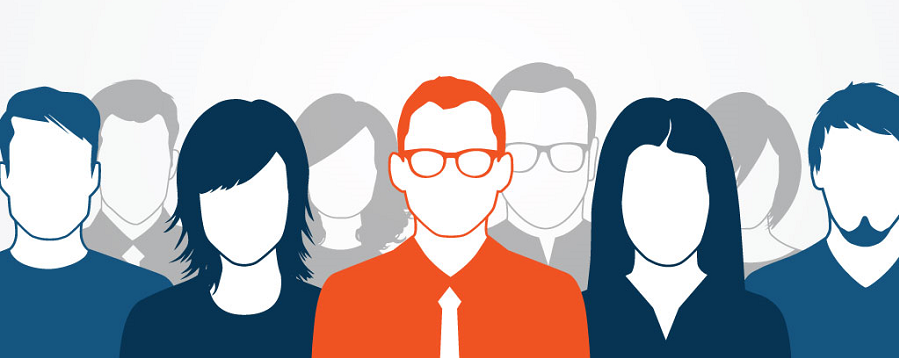 Есть ли законодательно установленные требованияк таким документам?
Есть ли неформальные правила делового оборота?
29
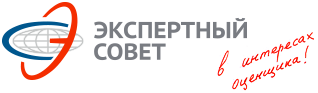 Специфические требования:экспертное заключение
srosovet.ru
1. Замечания должны:
позволять … понять их суть и существенность влияния на итоговую величину стоимости объекта оценки, …;
давать … представление о нарушениях, содержащихся в отчете об оценке, без необходимости прочтения самого отчета;
указывать на нарушение конкретных требований законодательства об оценочной деятельности.
содержать ссылки на страницы и/или фрагменты отчета об оценке, про которые идет речь.
2. Замечания не должны:
допускать неоднозначного толкования;
вводить в заблуждение;
содержать избыточной информации;
включать требования о конкретных методических способах исправления нарушений, выявленных в отчете об оценке.
3. При использовании Экспертом информации, не содержащейся в отчете об оценке, замечания должны содержать ссылки на соответствующие источники информации, … .
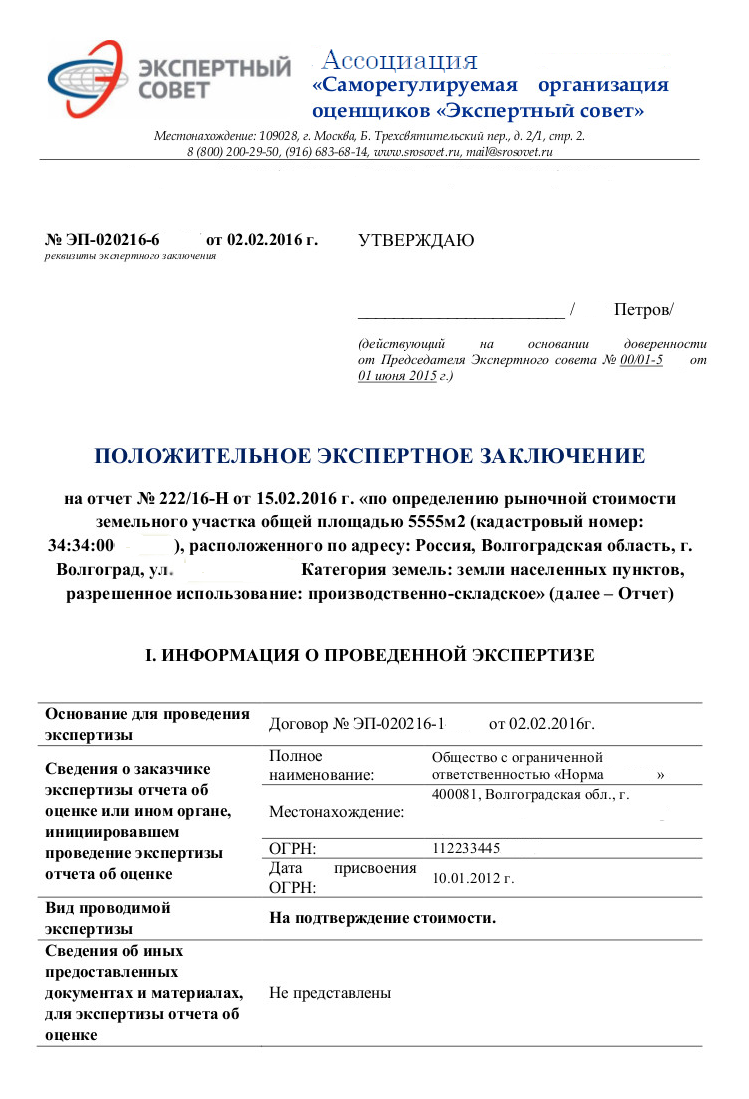 30
Логическое правило 3:формирование структуры
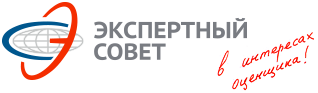 srosovet.ru
Из структуры должны быть понятны:
причинно-следственные связи;
соотнесение фрагментов документа;
в каком разделе документа искатьту или иную информацию.
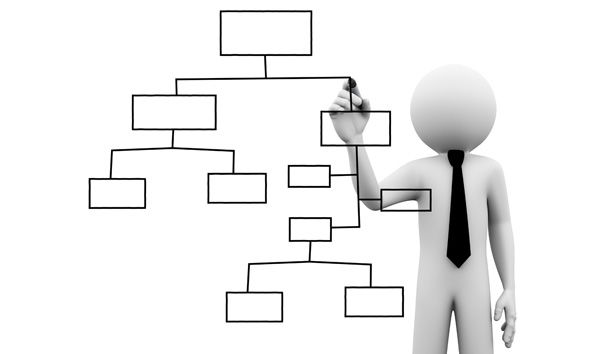 31
Логическое правило 4:расстановка акцентов
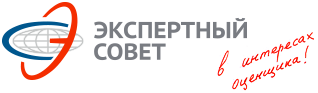 srosovet.ru
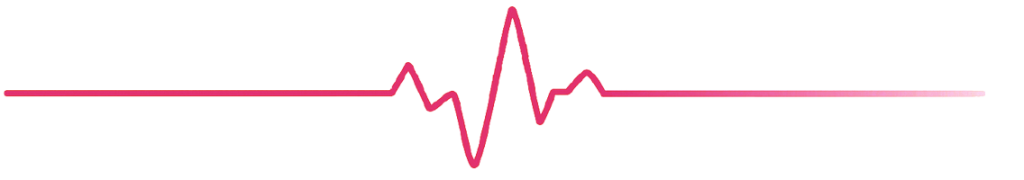 если акцентов много - группировка
2-4 акцента
32
Нет акцентов ~игра «Найди кота Пойми автора»
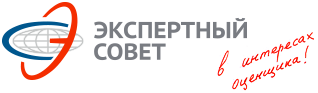 srosovet.ru
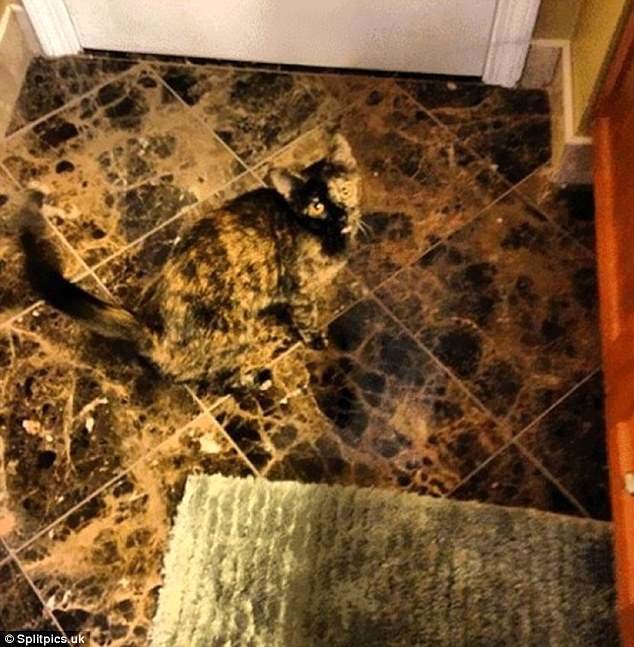 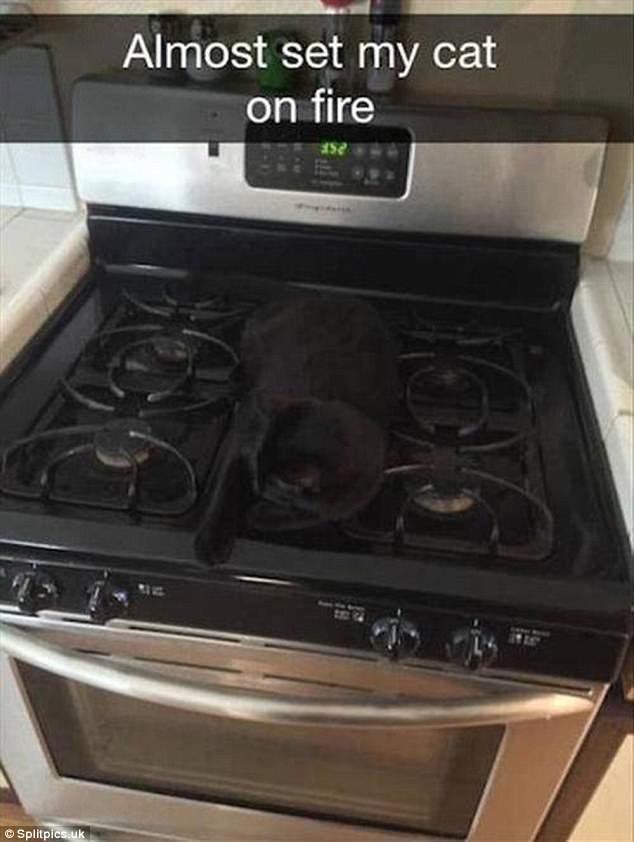 33
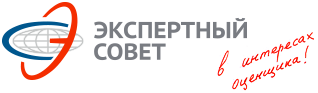 Логическое правило 5: стремление к простоте
srosovet.ru
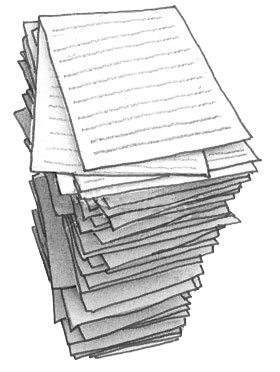 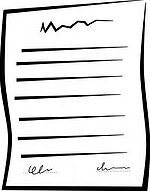 Если ту же мысль можно передать проще – передавай проще.
34
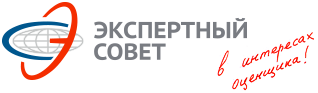 Логическое правило 5:пример для обсуждения
srosovet.ru
Был прекрасный июльский день, один из тех дней, которые случаются только тогда, когда погода установилась надолго. С самого раннего утра небо ясно; утренняя заря не пылает пожаром: она разливается кротким румянцем. Солнце — не огнистое, не раскаленное, как во время знойной засухи, не тускло-багровое, как перед бурей, но светлое и приветно лучезарное — мирно всплывает под узкой и длинной тучкой, свежо просияет и погрузится в лиловый ее туман. Верхний, тонкий край растянутого облачка засверкает змейками; блеск их подобен блеску кованого серебра... Но вот опять хлынули играющие лучи, — и весело и величаво, словно взлетая, поднимается могучее светило. Около полудня обыкновенно появляется множество круглых высоких облаков, золотисто-серых, с нежными белыми краями. Подобно островам, разбросанным по бесконечно разлившейся реке, обтекающей их глубоко прозрачными рукавами ровной синевы, они почти не трогаются с места; далее, к небосклону, они сдвигаются, теснятся, синевы между ними уже не видать; но сами они так же лазурны, как небо: они все насквозь проникнуты светом и теплотой. Цвет небосклона, легкий, бледно-лиловый, не изменяется во весь день и кругом одинаков; нигде не темнеет, не густеет гроза; разве кое-где протянутся сверху вниз голубоватые полосы: то сеется едва заметный дождь. К вечеру эти облака исчезают; последние из них, черноватые и неопределенные, как дым, ложатся розовыми клубами напротив заходящего солнца; на месте, где оно закатилось так же спокойно, как спокойно взошло на небо, алое сиянье стоит недолгое время над потемневшей землей, и, тихо мигая, как бережно несомая свечка, затеплится на нем вечерняя звезда. В такие дни краски все смягчены; светлы, но не ярки; на всем лежит печать какой-то трогательной кротости. В такие дни жар бывает иногда весьма силен, иногда даже «парит» по скатам полей; но ветер разгоняет, раздвигает накопившийся зной, и вихри-круговороты — несомненный признак постоянной погоды — высокими белыми столбами гуляют по дорогам через пашню. В сухом и чистом воздухе пахнет полынью, сжатой рожью, гречихой; даже за час до ночи вы не чувствуете сырости. Подобной погоды желает земледелец для уборки хлеба...
«Бежин луг»
Тургенев И.С.
35
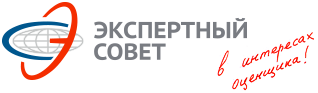 Правила письменной коммуникации: оформление
srosovet.ru
1. Использование графики
2. Использование сокращений
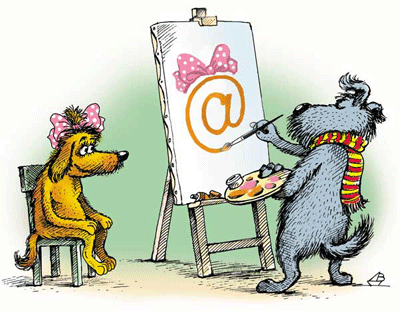 3. Структурирование текста
4. Использование приложений
ГОСТ 2.105 – 95 «Общие требования к текстовым документам».
ГОСТ 7.32-2001 «Отчет о научно-исследовательской работе. Структура и правила оформления».
ГОСТ 7.1 – 2003 «Библиографическая запись. Библиографическое описание. Общие требования и правила составления».
5. Разумная интенсивность оформления
36
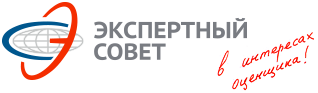 Использование графики
srosovet.ru
Сокращение объема пояснений
Доказать / подтвердить
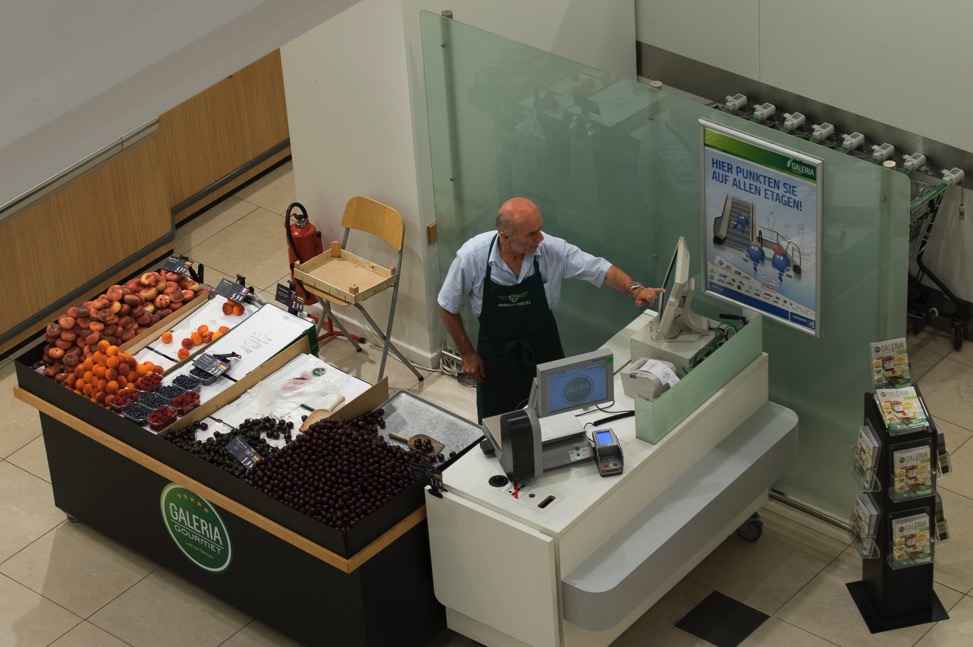 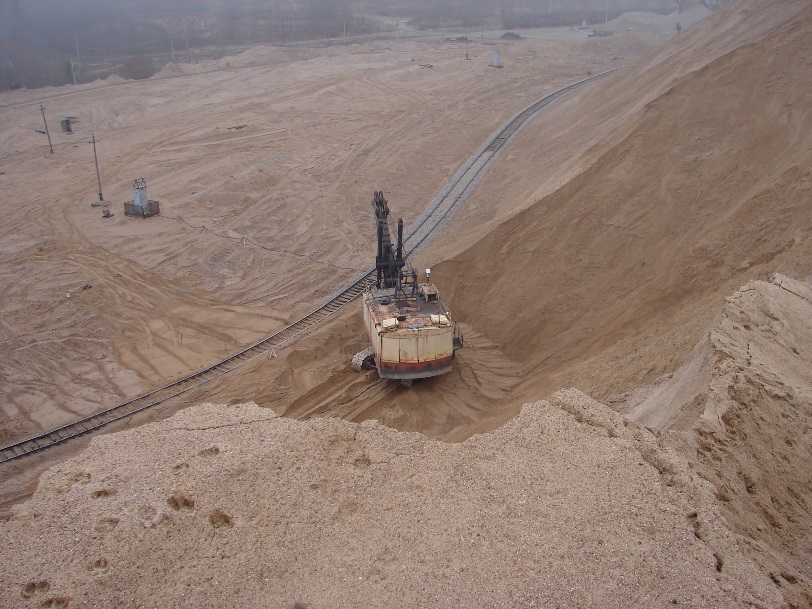 37
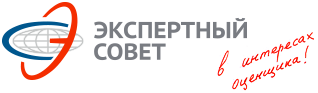 Примердоказательства графикой
srosovet.ru
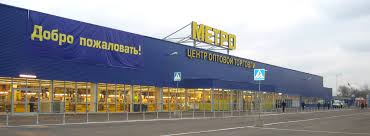 «Metro Cash & Carry»
– это склад,а не магазин
Информация для специалиста:
отрицательный собственный оборотный капитал компании;
80% полезной площади магазина – склад (вместес проходами между стеллажами);
мизерная торговая наценка и огромный оборот, перевалка товаров.
38
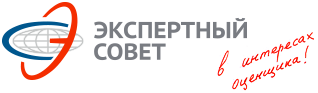 Доказательство графикой
srosovet.ru
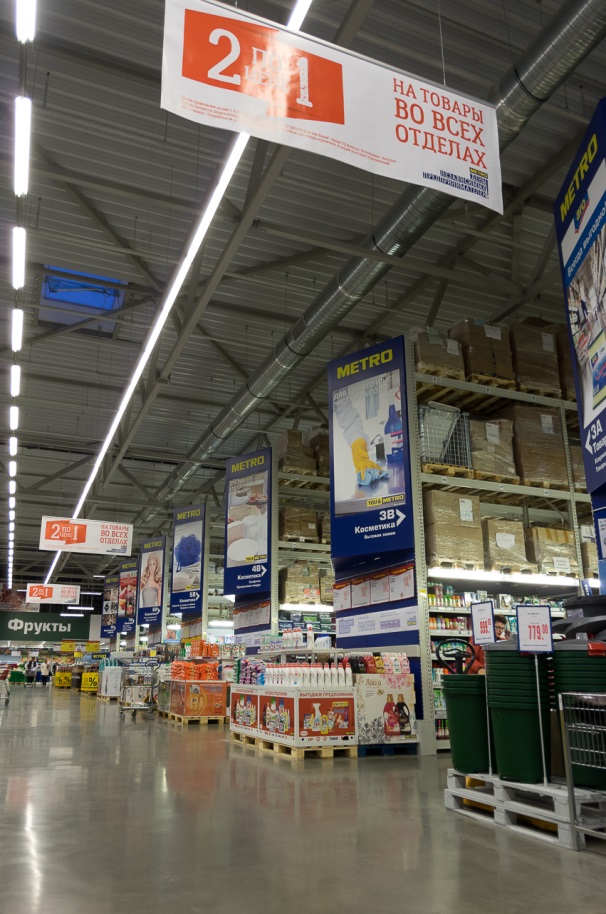 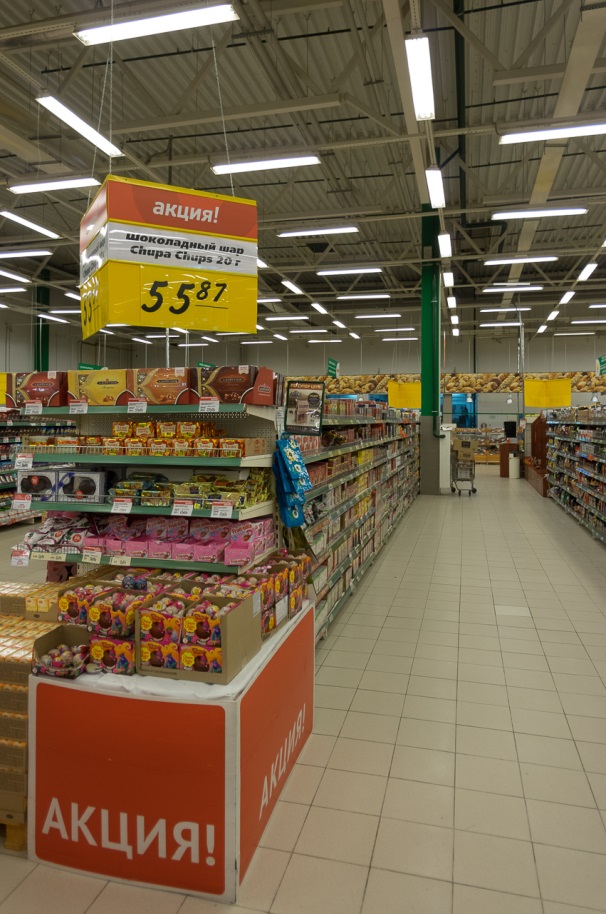 Торговля – это про площадь и метры квадратные.
А «Metro Cash & Carry» – это что-то другое.
39
Доказательство графикой
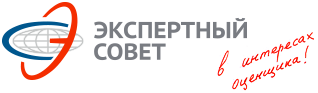 srosovet.ru
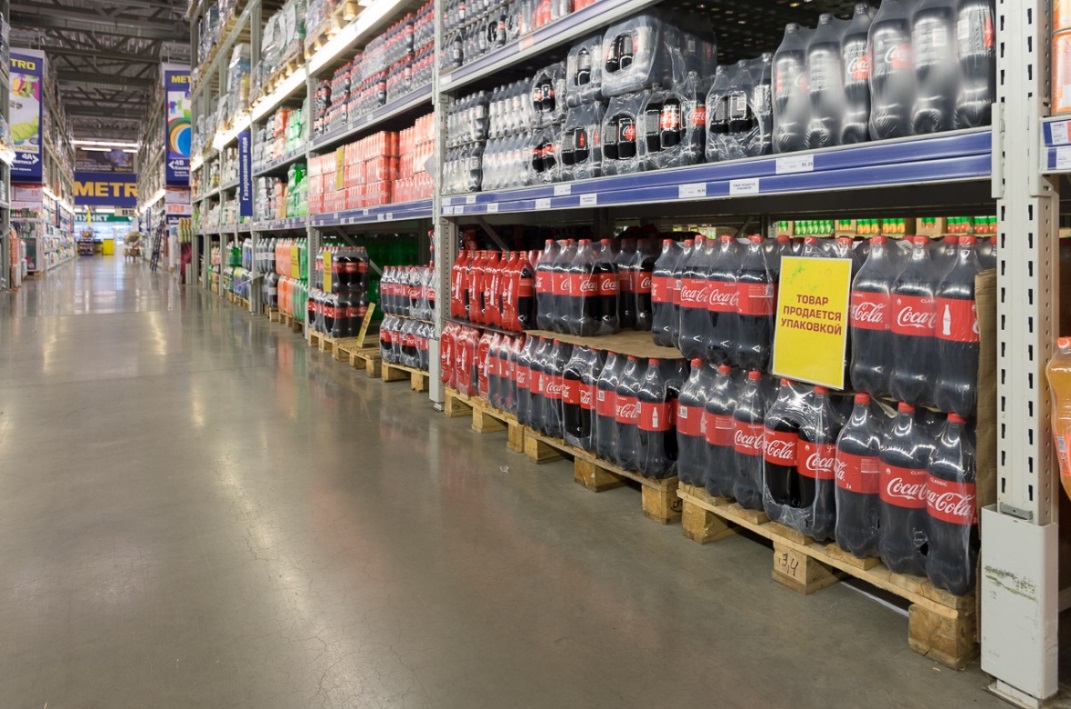 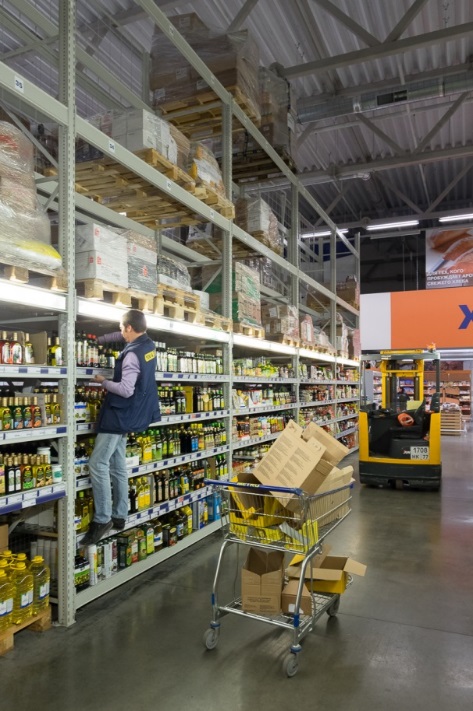 Вся бизнес-модель
на двух фото
Вся бизнес-модель компании на двух фото
40
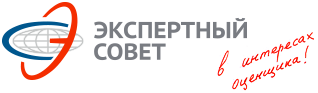 Использование сокращений
srosovet.ru
Наименование НПА
Наименование организаций
ФИО
В сокращение рекомендуется закладывать указаниена смысловое содержание соответствующего элемента:
Закон /Федеральный закон / 135-ФЗ
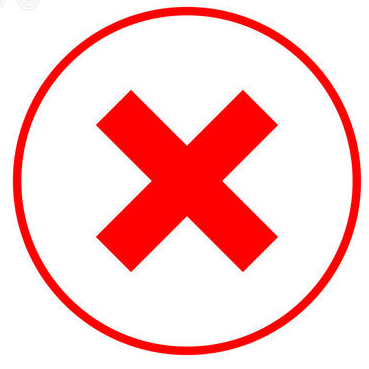 Федеральный законот 29.07.1998«Об оценочной деятельностив Российской Федерации» № 135-ФЗ
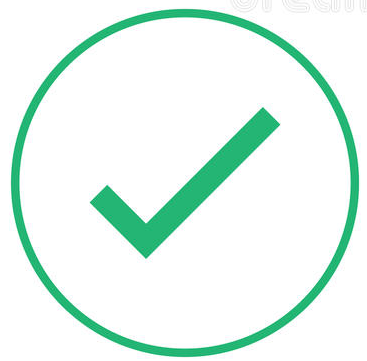 Закон об оценке
41
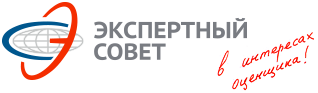 Структурирование текста
srosovet.ru
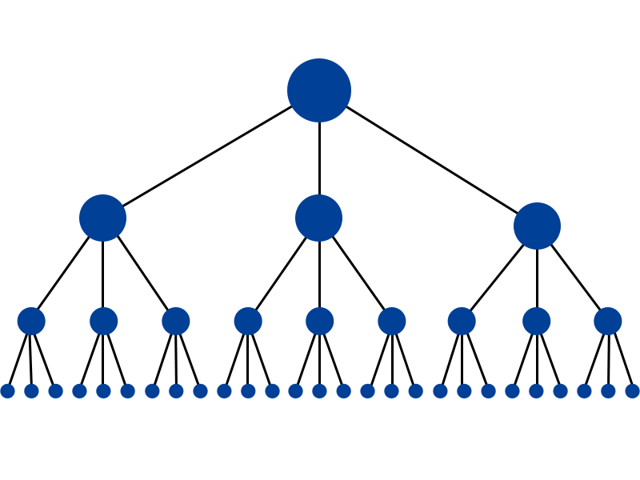 Маркеры списка
(буллеты)
Нумерация
Расстояние между фрагментами текста
Размещение текстана странице
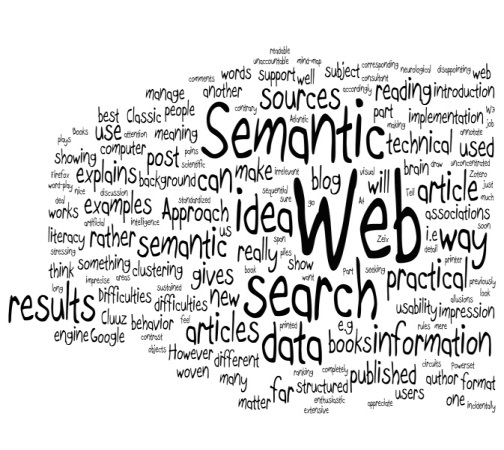 Выделение шрифтами
42
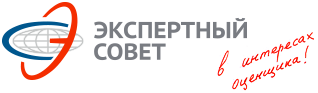 Структурирование текста: комментарии
srosovet.ru
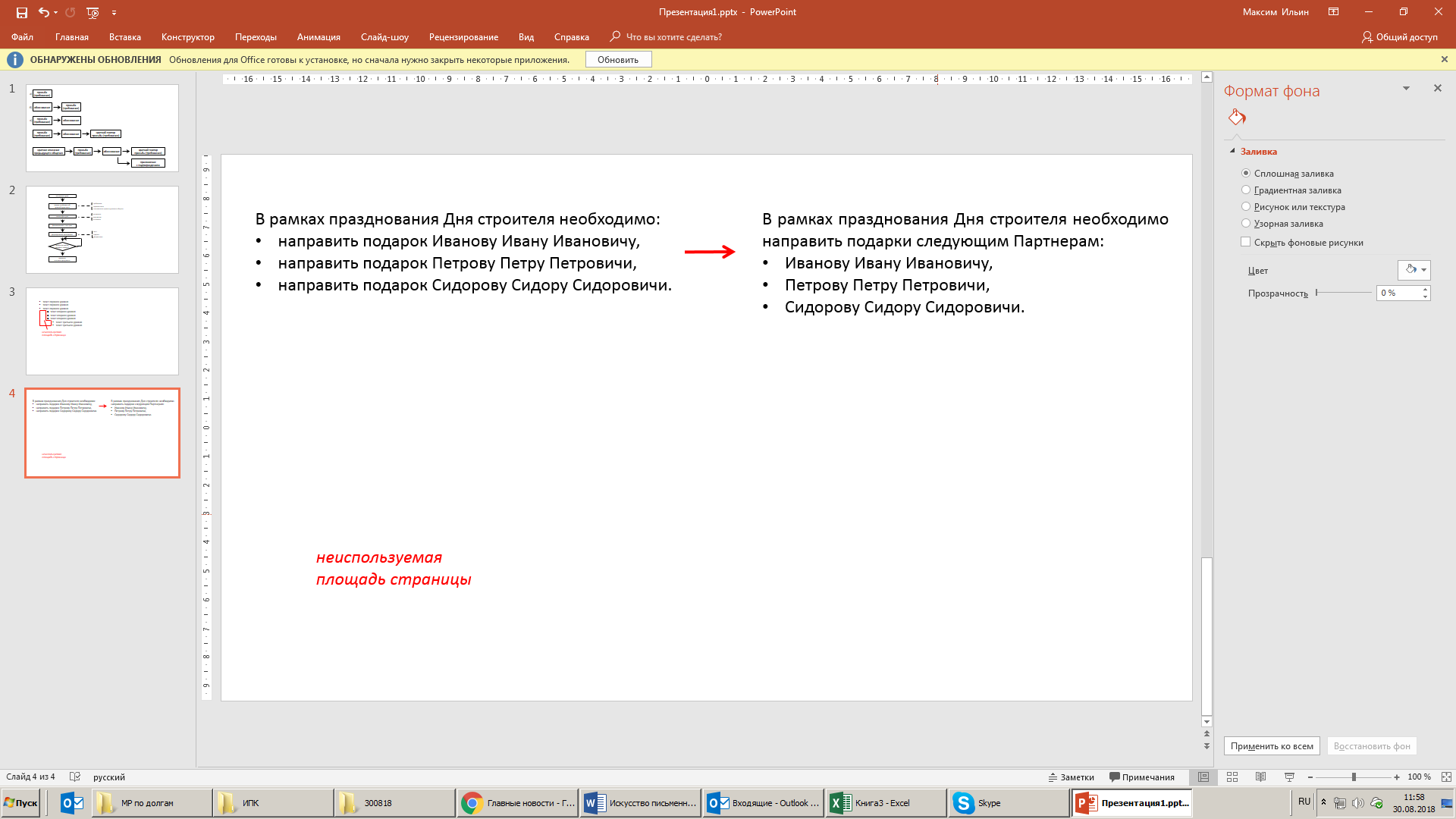 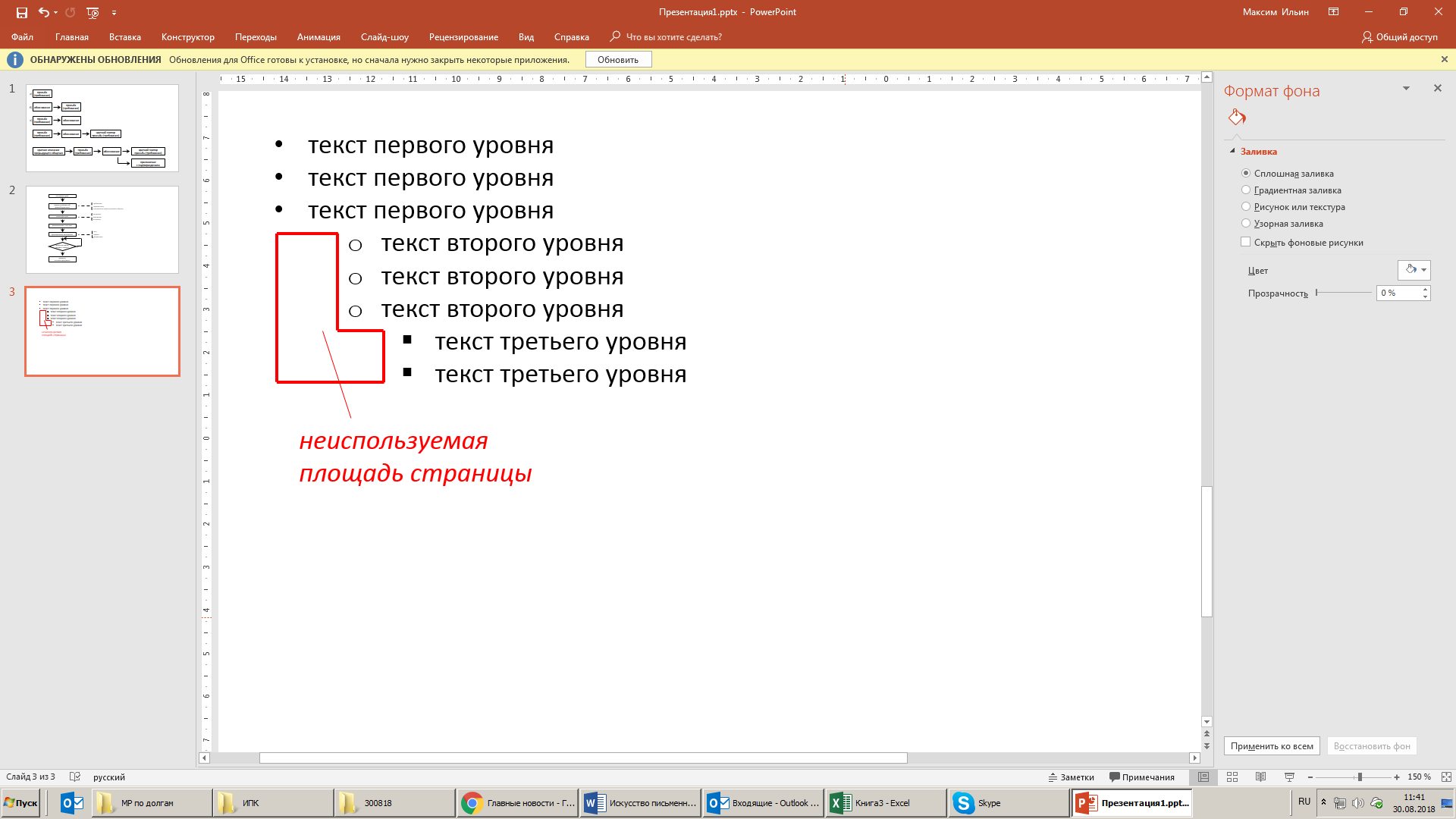 43
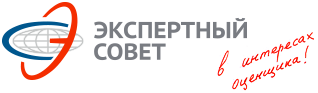 Вопросы оформления – заключительные положения
srosovet.ru
Использование приложений
второстепенную информацию; информацию, формат представления которой отличается от формата основного текста;
копии документов, подтверждающих информацию из основного текста.
Обеспечение документооборота
входящие / исходящие номера;
при передаче документов необходима отметки о получении;
указание исполнителя документа и его прямые контактные данные;
указание наличия, содержания и объема приложений документа.
Разумная интенсивность оформления
Оформление не является самоцелью, оно – вторично.
44
Проверка документа
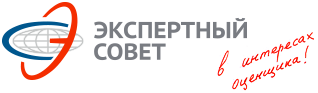 srosovet.ru
1. Проверкасторонними читателями
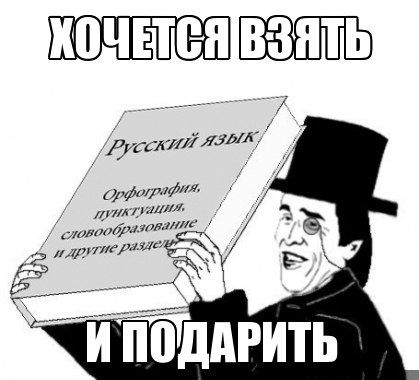 2. Самостоятельный«взгляд со стороны»
3. Автоматическая проверка грамматики и орфографии
45
Алгоритм формирования
письменной коммуникации
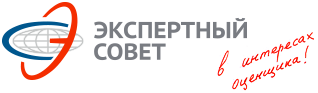 srosovet.ru
аргументы
документы
источники
текст
графика
оформление
анализ фактуры
формирование структуры
формирование наполнения
можно ли мысль
передать короче?
да
требования
терминология
сложившиеся правила делового оборота
анализ особенностейцелевой аудитории
фактология
грамматика, пунктуация
оформление
есть ошибки
проверка
желаемая реакцияна документ
целевая аудитория (адресат)
постановка цели
выдача документа
46
Структурно-логическиесхемы документов
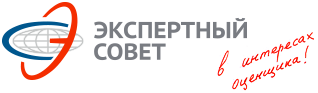 srosovet.ru
а)
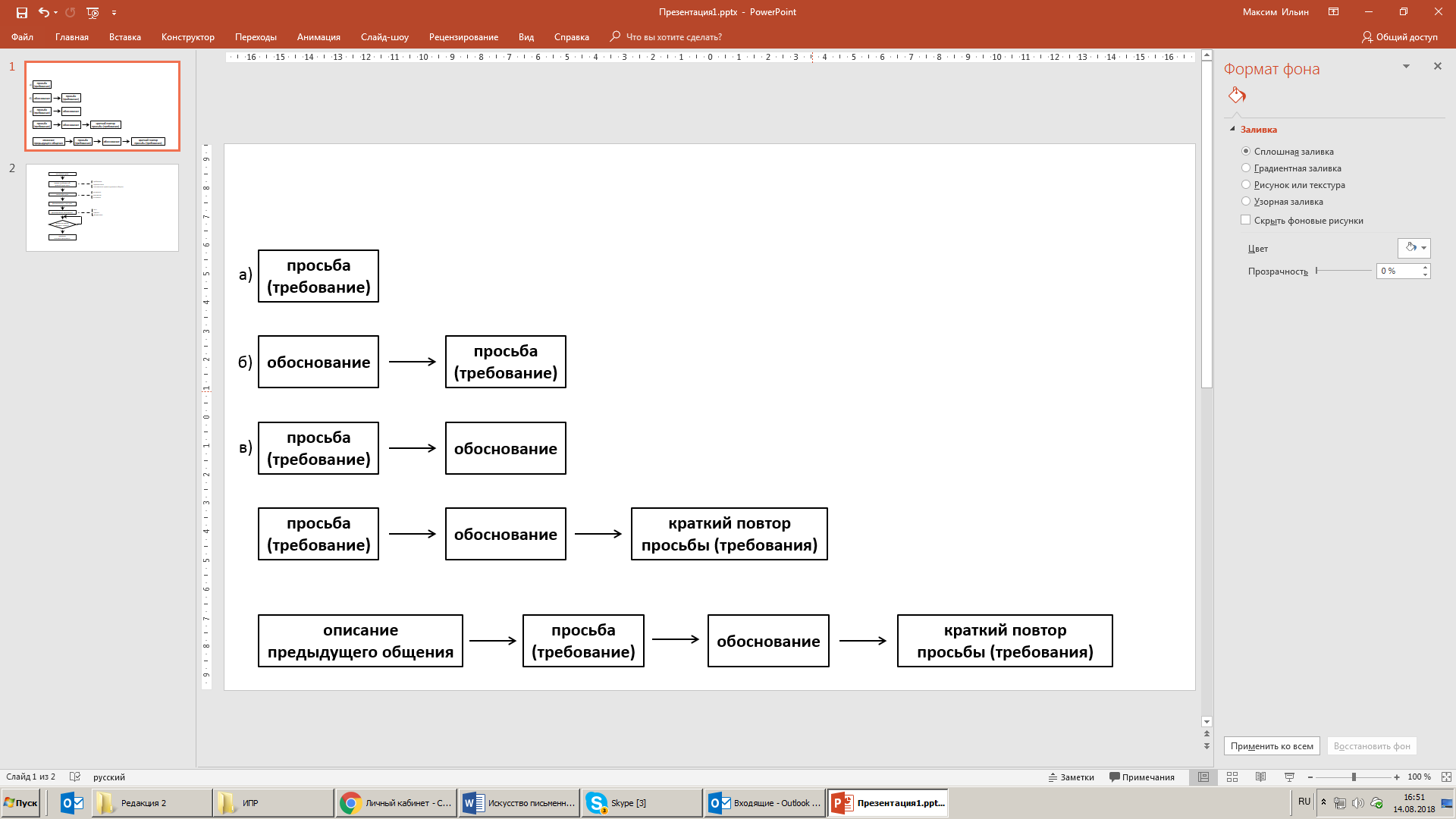 б)
в)
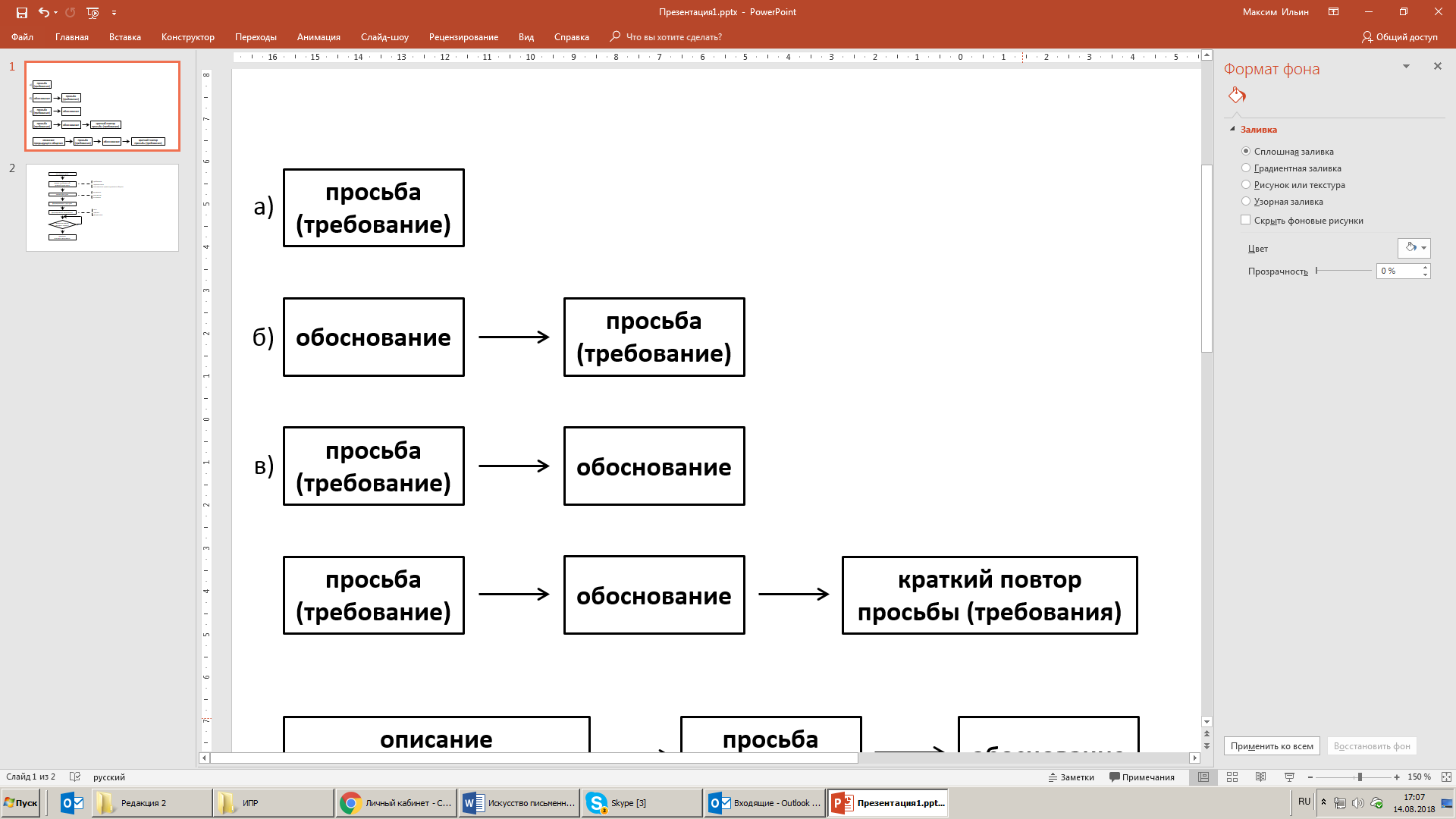 г)
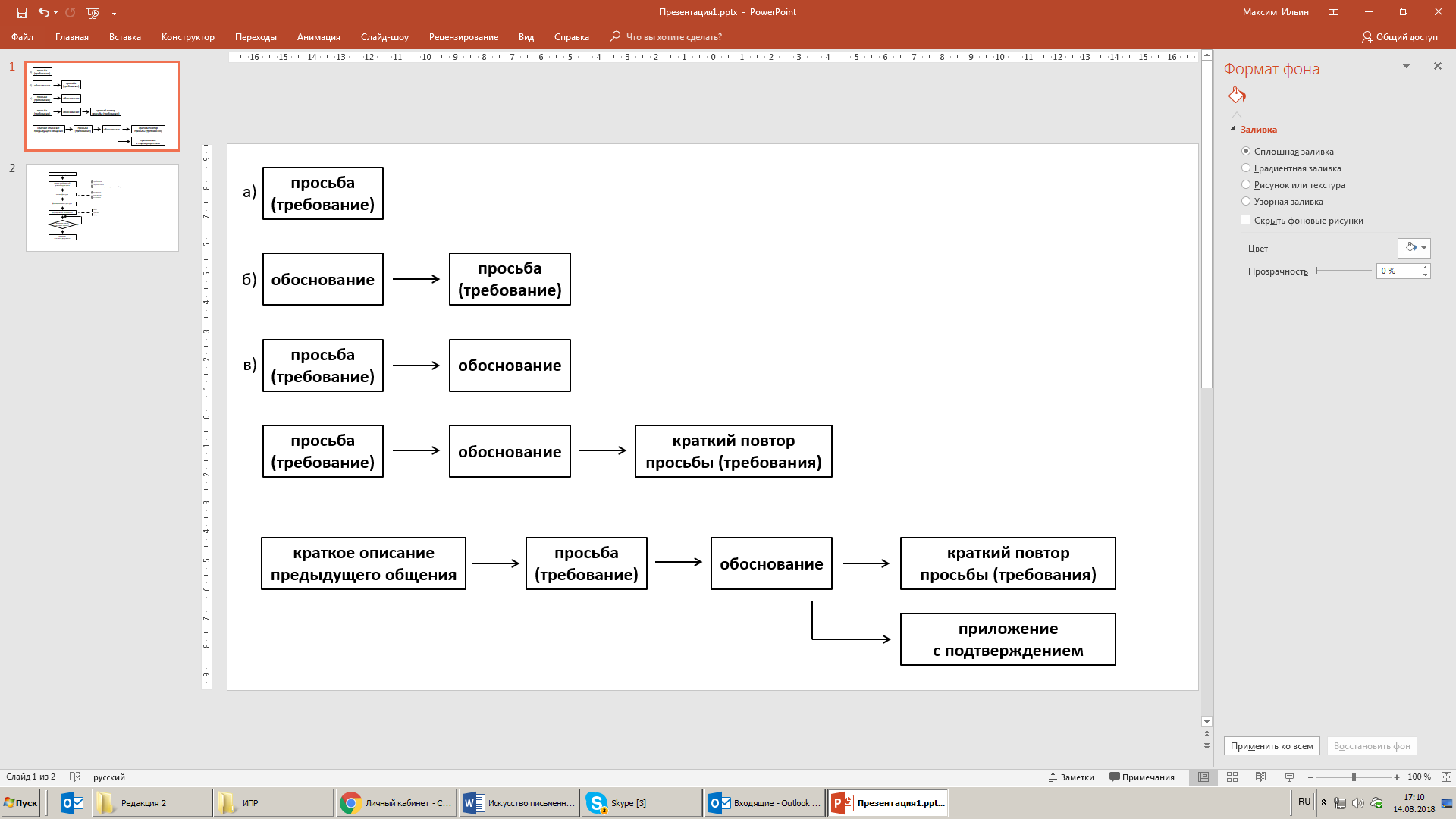 д)
47
Методы обоснованияпрофессиональной позиции
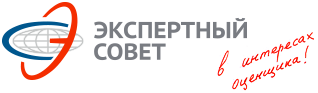 srosovet.ru
2. Указание
на положения документа
3. Указание 
на рыночные данные
1. Указание на данные,
фиксирующие факт
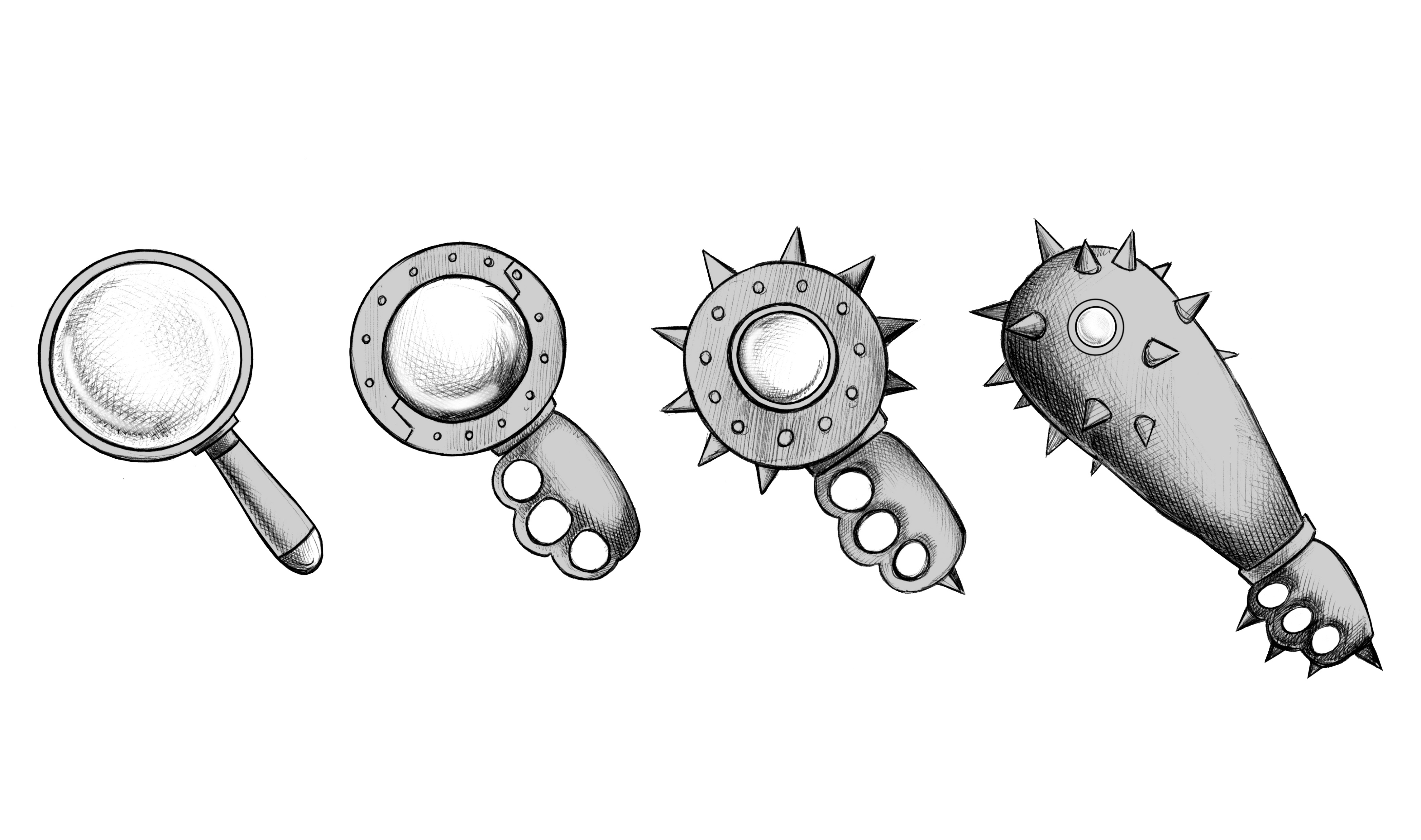 5. Указаниена нарушение причинно-следственных связей
4. Указание
на авторитетное мнение
48
Достоверность/авторитетность: возможные критерии
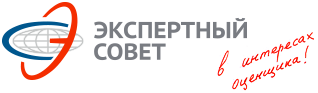 srosovet.ru
авторитетность
достоверность
характер приведенной информации (цена сделки / предложения, факт / прогноз);
принадлежность к «официальных документам» государственных органов;
аффилированность источниковс оппонентом;
соотнесение даты публикации с датой оценки;
репутация в профессиональной среде, цитируемость;
тираж (для печатных изданий).
должности;
звания (академик, доктор или кандидат профильных наук);
наличие и количество публикаций по теме;
наличие и количество наград в предметной области, другие свидетельства уровня квалификации и профессионального признания.
49
Последовательность изложения
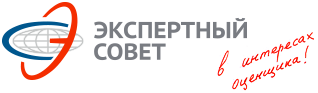 srosovet.ru
1. По убыванию существенности
2. По убыванию очевидности для целевой аудитории
4. В порядке причинно-следственных связей
3. В «хронологическом порядке»
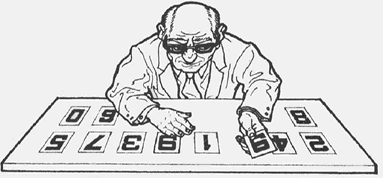 50
Пояснения в табличном виде
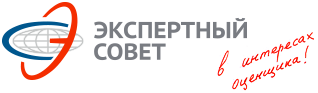 srosovet.ru
Пример ответа на замечание
Пример поправок к законопроекту
51
Дополнительные акценты внимания
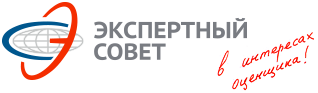 srosovet.ru
1. Давай документв электронном виде
2. Конкретизируй, включает ли срок дату окончания или нет
3. Проверяй адекватность
Отображения URL адресов
4. Большое количество переносов ухудшает восприятие текста
5. Увеличивай межстрочный интервал для внесения рукописных правок
6. Проверяй корректность отображения документа перед его демонстрацией
7. При конвертации документав формат PDF – обращай вниманиена функционал итогового документа
52
Распространенные ошибкиписьменной коммуникации
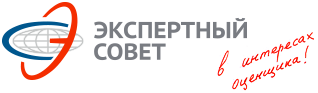 srosovet.ru
1.Некорректный выбор
адресата
2.Некорректная
просьба / требование
3.Использование избыточныхпо длине предложений
4.Переизбыток оформления
53
Пример избыточного по длине предложения
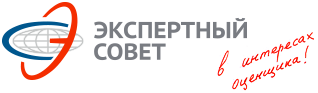 srosovet.ru
В соответствии с требованиями статьи 24.4 Федерального закона от 29 июля 1998 г. № 135-ФЗ «Об оценочной деятельности в Российской Федерации» [наименование организации] (далее – ХХХ) направляет Решение Дисциплинарного комитета СРОО ХХХ № ХХ/Х от ХХ.ХХ.2017 г. об итогах рассмотрения дела о нарушении Ивановой Инны Ивановны (реестровый № ХХХХ от ХХ.ХХ.2014 г.) требований Федерального закона от 29 июля 1998 г. № 135-ФЗ «Об оценочной деятельности в Российской Федерации», федеральных стандартов оценки, иных нормативных правовых актов Российской Федерации в области оценочной деятельности, стандартов и правил оценочной деятельности, правил деловой и профессиональной этики, требований о внесении обязательных членских взносов в саморегулируемую организацию оценщиков и дополнительных требований к порядку обеспечения имущественной ответственности и о применении в отношении Ивановой Инны Ивановны (реестровый  № ХХХХ от ХХ.ХХ.2014 г.) меры дисциплинарного воздействия в виде предписания, обязав в срок до ХХ.ХХ.2017 г. устранить выявленные при проведении плановой проверки нарушения, а именно: Предоставить отчет об оценке за проверяемый период на проверку.
Переписка одной из СРОО со своим членом
54
Пример избыточного выделения текста
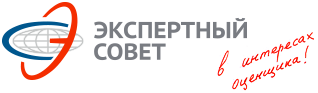 srosovet.ru
ВАЖНО! 
В связи с наступлением очередного квартала просим Вас незамедлительно предоставить ОТЧЕТНОСТЬ о подписанных отчетах за предыдущий квартал!!


Переписка одной из СРОО со своим членом
55
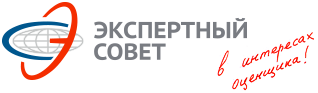 Этика
письменной коммуникации
srosovet.ru
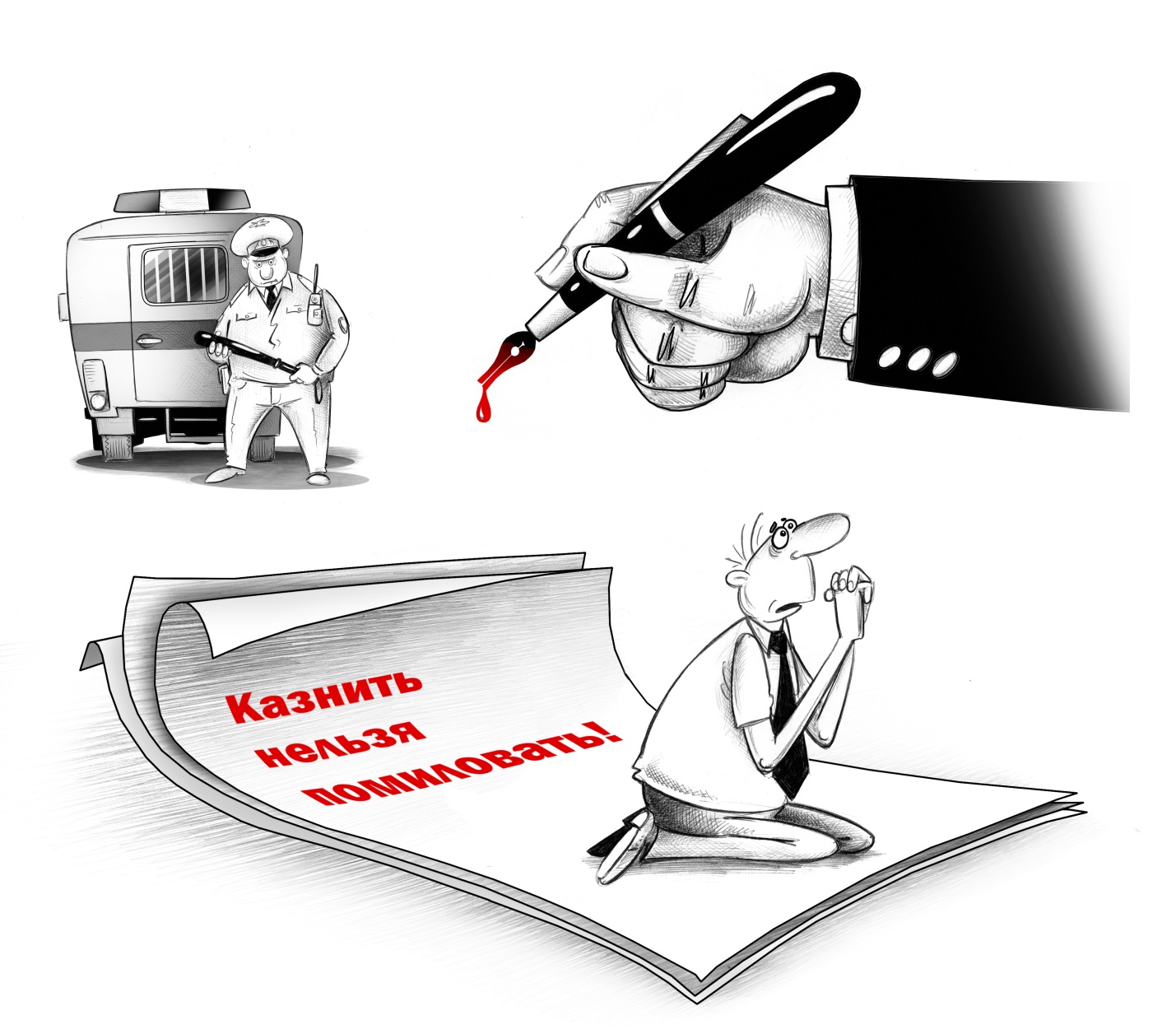 От росчерка пера может зависетьчья-то судьба
56